Functional Burden impact on Survival in PCAWG
Will Meyerson
Version 3
Paper E
1
How does functional burdening impact survival across cancers?
Mutations with a high functional impact alter the expression or activity of affected genes.
ONCOGENIC HYPOTHESIS: Theoretically, this altered activity can either be oncogenic, in the case of mutations that activate oncogenes or deactivate tumor-suppressor genes 
A) Maybe that’s what it took for this to become a clinically detectable cancer?
B) Maybe these mutations underwent positive selection among this tumors’ subclones?
GUNK HYPOTHESIS: Or, it can retard tumor growth, in the case of mutations that disrupt essential genes
Requires negative selection of tumor-inhibiting mutations to be incomplete, but we already know this from Muller’s ratchet.
GENERATIVE CONFOUNDING HYPOTHESIS: Functional burdening may be spuriously correlated with survival patterns in part because both functional burdening and survival patterns may be influenced by the mutation-generating process (e.g. cigarette smoke, patient age, mismatch repair deficiencies)
2
How can we address this quantitatively using PCAWG data?
Choose model
Choose model parameters
Select input data
Run model
Examine model fit
Tweak model, re-run
Interpret results
0.   Ask PCAWG-10 people what they do
3
1 . Model Selection: Survival Analysis is a Well-Developed Science
Cox Proportional Hazard Model is the most widely used survival analysis model with ~36K hits on pubmed due to
Simple, flexible, rigorous statistical framework
Intelligently handles “right-censored” data
Doesn’t require knowledge of “baseline hazard function”
Known pitfalls and workarounds
Standard functionality in statistical software
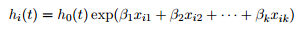 In this context, we would say: “Your instantaneous chance of death at a given time after your cancer diagnosis, conditional on you having lived long enough to reach that time, equals the baseline hazard function for patients with that cancer, multiplied by an exponential function of linear combinations of regression-fitted covariates.”
Output: Hazard ratio, confidence interval, p-value, survival plot
4
The Cox Proportional Hazards Model has Known Pitfalls and Work-arounds
Pitfall
How I (plan to) address them
Violation of proportional hazards assumption
Undue influence of outliers
Non-linearity in true relationship between predictors and response
Examine scaled Schoenfeld residuals of model fit using R function cox.zph to gauge whether data consistent with proportional hazards. Unfold predictors into time-bins as needed.
Estimate changes in regression coefficients due to deletion of each observation in turn. 
Plot martingale residuals against covariates
http://socserv.socsci.mcmaster.ca/jfox/Books/Companion/appendix/Appendix-Cox-Regression.pdf
5
Principled Selection of Co-variates and Cancer Subtypes for Analysis
Which covariates?
By design must include some functional burdening variable (more on which kinds later)
Standard clinical data very poorly filled out, <20% of samples have non-empty values each for alcohol history, smoking history, first therapy type, and first therapy response
Age is well-filled-out, and is a very important predictor of mortality
Gender is well-filled-out, but is not a great predictor of mortality
Only 2 variables are both important and well-annotated: functional burdening and age
(Use more than one functional burdening variable where possible?)
Which cancer subtypes?
Literature-reported rule of thumb: 10 events (deaths) per predictor
Therefore only examine cancer subtypes with 20 or more deaths for which patient age was recorded
Only 9 of 37 cancer subtypes meet this criteria (Breast-AdenoCA, CNS-GBM, Eso-AdenoCA, Kidney-RCC, Liver-HCC, Lymph-CLL, Ovary-AdenoCA, Panc-AdenoCA, Skin-Melanoma)
Perhaps other subtypes can be included in organ-based and histology-based analyses
Peter Peduzzi et al. Importance of events per independent variable in proportional hazards regression analysis II. Accuracy and precision of regression estimates. Journal of Clinical Epidemiology. Volume 48, Issue 12, December 1995, Pages 1503-1510
6
What is the right functional burdening score?
I would love to have a priori reasons for choosing some functional burdening scoring schemes over others. 
In the meantime I am conducting exploratory analyses with different kinds of scores that differ with regards to:
Genomic region: coding, noncoding (how to combine?)
Filter: none vs coding–essential genes (which threshold?) or noncoding–sensitive_vs_ultrasensitive regions
Aggregation function: count, mean, max
a priori some preference for mean and max over count, due to greater (but not complete) disentanglement from GENERATIVE CONFOUNDER HYPOTHESIS
Transformations: log, rank, normalized rank 
Eventually need to reduce the number of analyses in a principled manner to mitigate combinatorial expansion of multiple hypothesis testing
7
Coding region results <ranked mean>: Borderline significance favoring GUNK in Liver-HCC. No extra signal with essentiality filter.
Coding variants in essential genes
(~1000 genes that are both subviable in mice and top-quintile-undertruncated in ExAc
Coding variants in all genes
Tx PDM!
Read as: for every 2 quartiles you jump in mean coding FunSeq score among HCC patients, you cut your instantaneous risk of death by a third
All subtypes meeting event criteria (more than 20 deaths with ages) met proportionality assumption
8
But if you’re hunting for GUNK HYPOTHESIS, you want to check essential but non-driver genes
9
It does matter how you threshold essentiality. Minimum p-values (top) and number of significant p-values (bottom) obtained, plotted against top X ExAc genes considered essential. (These p-values are deprecated)
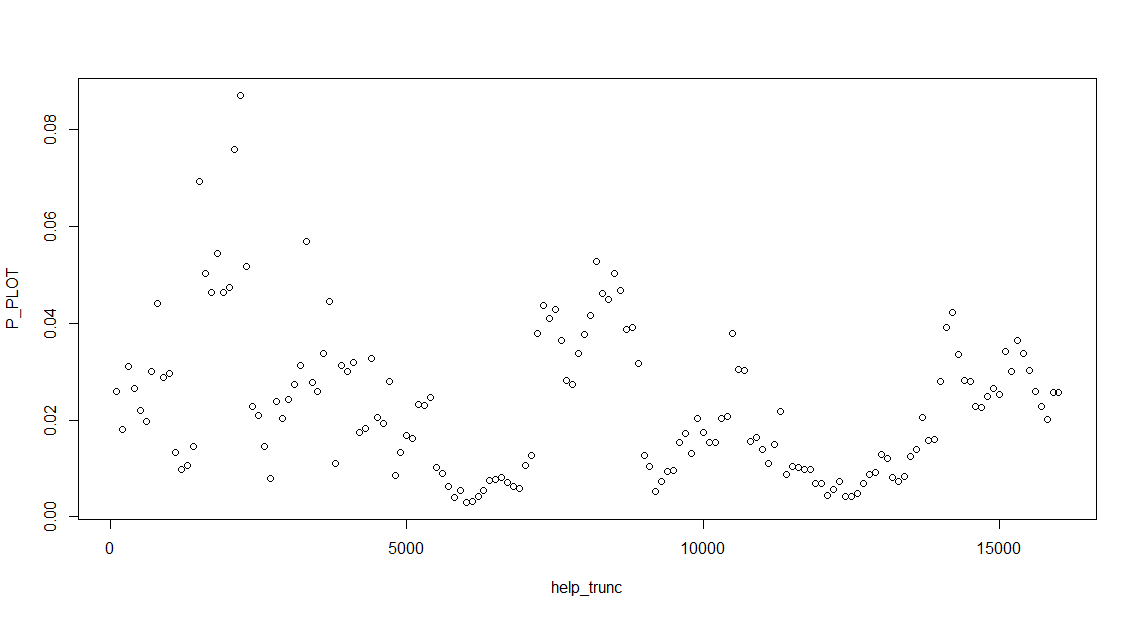 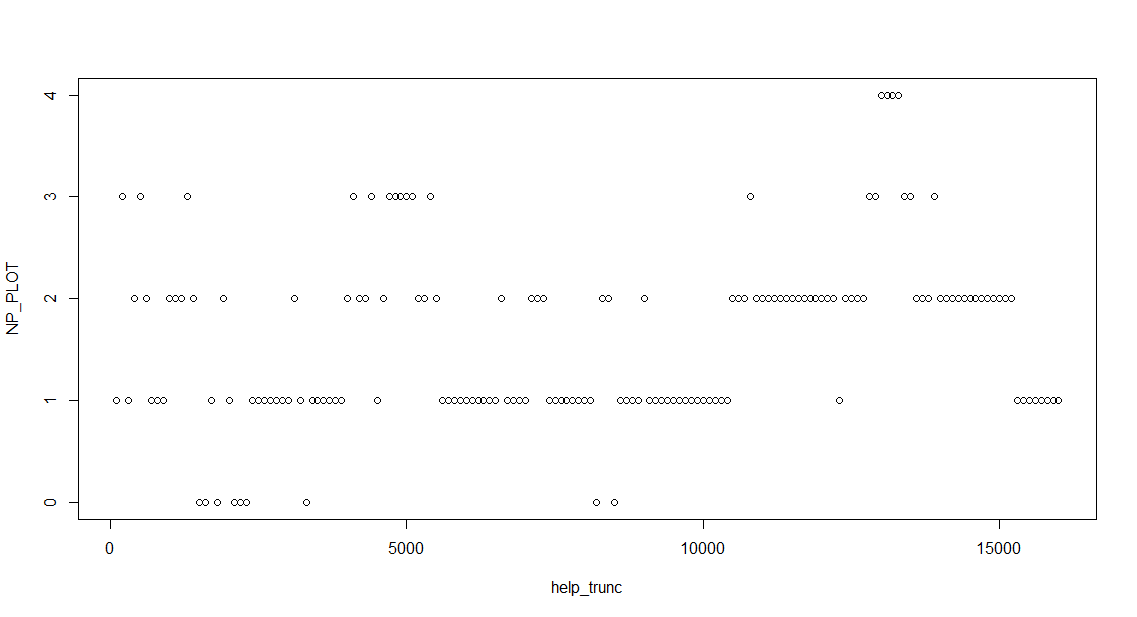 10
Noncoding region: Select cancer subtypes show evidence of GUNK HYPOTHESIS, but suspicion for model violation
Sensitive max
All_noncoding max
Purple indicates proportionality assumption violated
11
Kidney-RCC is the most promising non-coding lead so far, but follow-up required
Orange highlights are significant p-values
Maroon font indicates violation of proportionality assumptions
Yellow highlights are subtypes that have significant associations between survival and noncoding count-related burden schemes and therefore likely represent mere GENERATIVE CONFOUNDING even when also significant by non-count related burden schemes
Only RCC has significant associations between survival and noncoding exclusively non-count-related burden schemes and may be a true hit. However, the existence of violation of proportionality in one burden scheme warrants detailed follow-up, through residual plots, and time-unfolding. May want to check which variants contribute most.
12
These plots might be helpful …
I wonder if the outlier who died at 2 days is messing things up
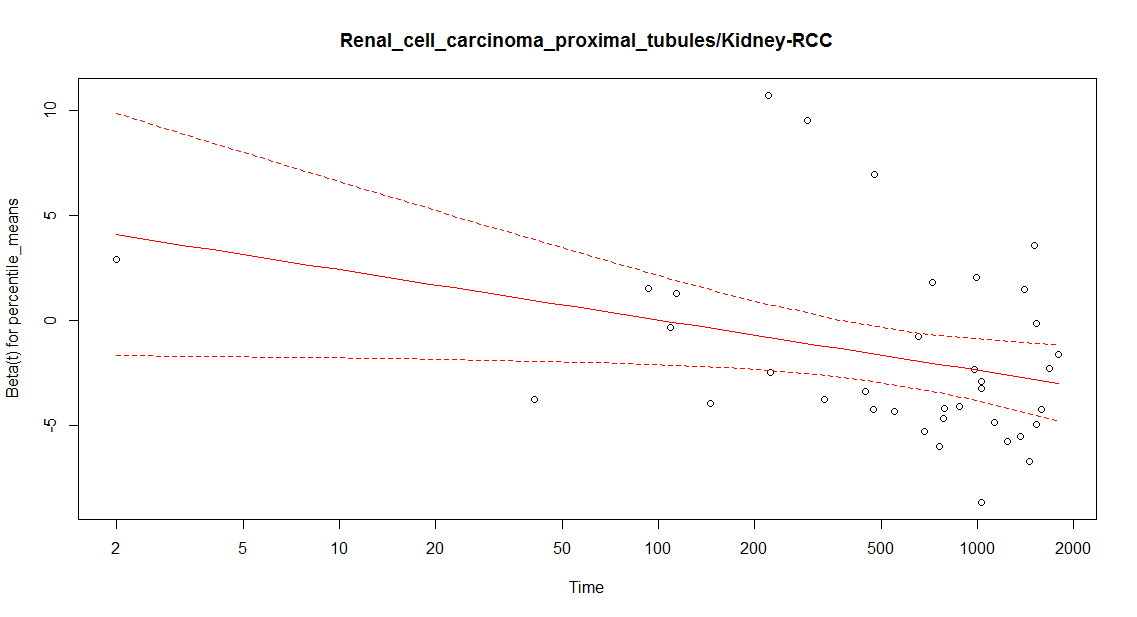 13
TO DO:
Outlier analysis
Better reporting of proportionality testing
Show plots for survival curves (already done some but with deprecated values)
Metagroup analysis
Include mutation load as a covariate?
Determine principled threshold for essentiality
Combine coding and noncoding analyses?
Talk with PCAWG-10 folks !!
14